Super goal 3
Unit 7
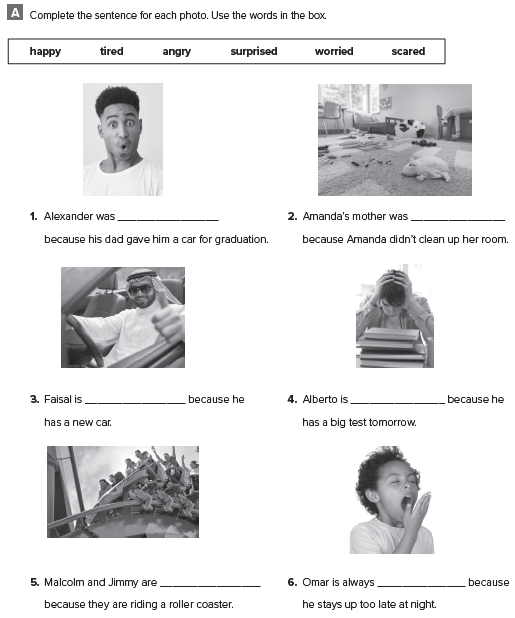 angry
surprised
happy
worried
scared
tired
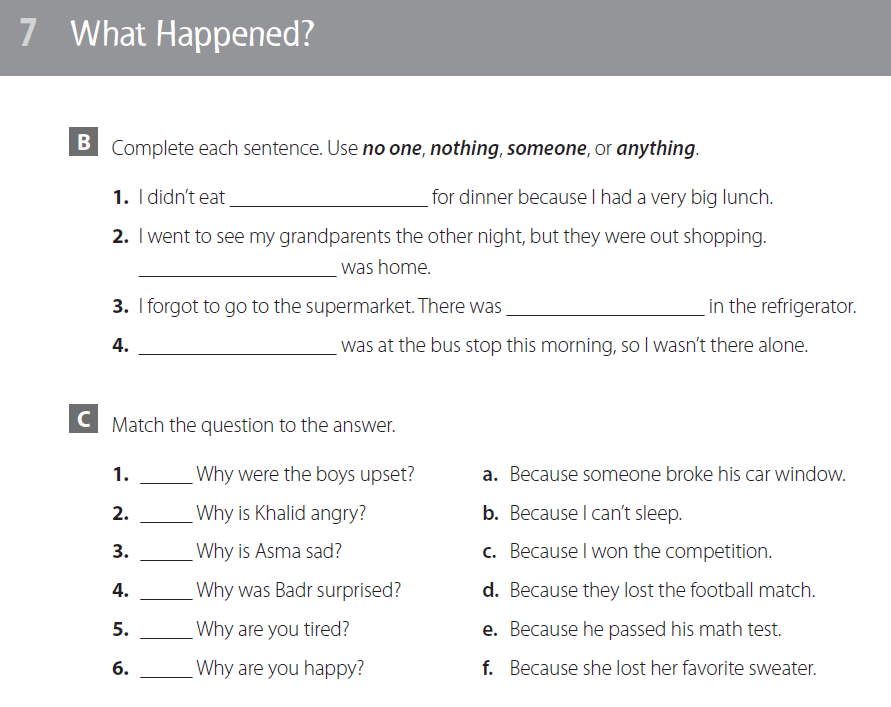 anything
No one
nothing
Someone
d
a
f
e
b
c
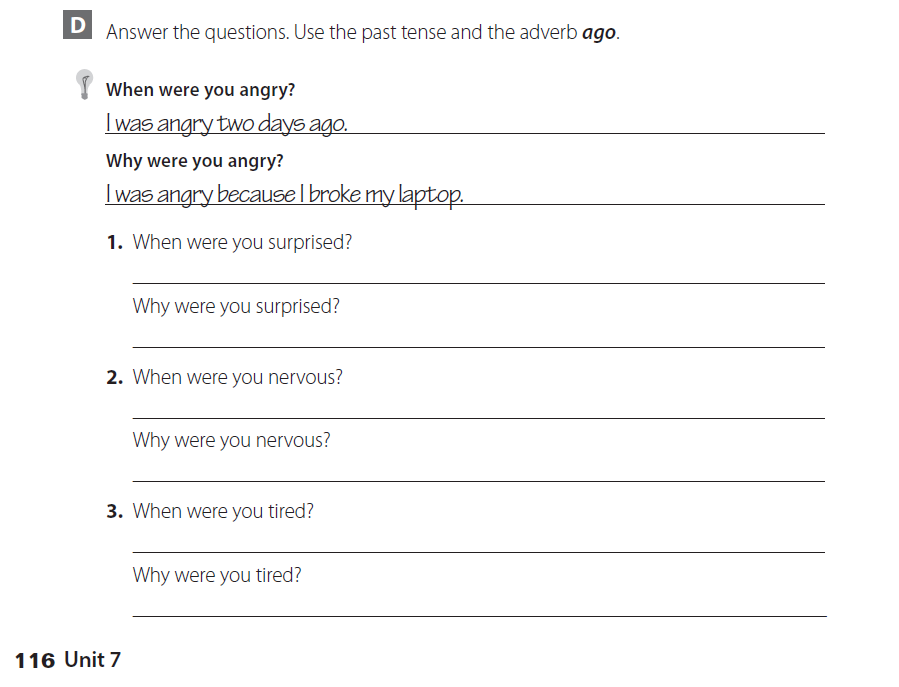 إجابات عشوائية من قبل الطلاب
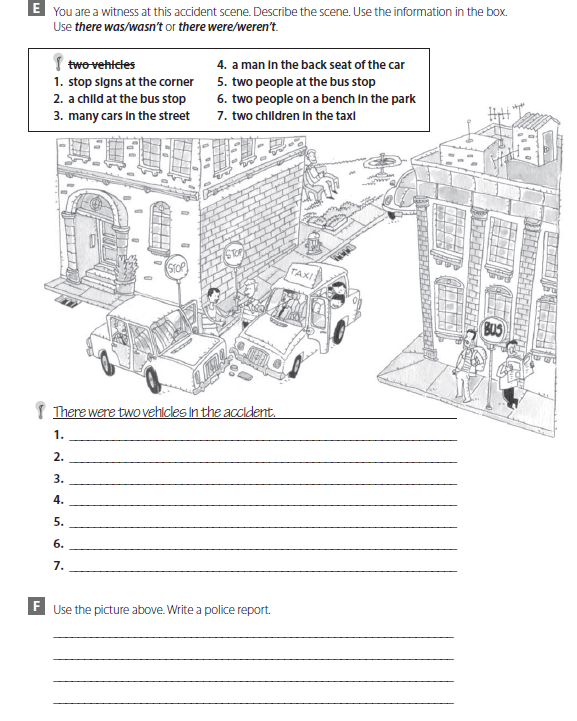 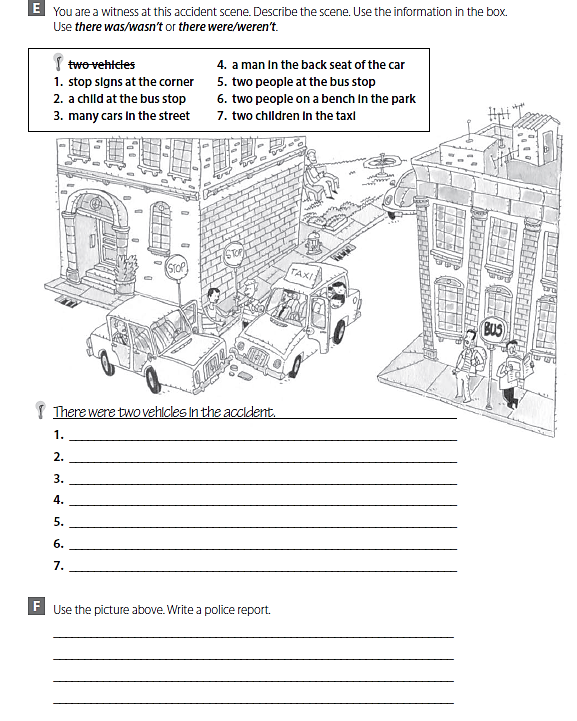 There were stop signs at the corner 
There wasn’t a child at the bus stop 
There weren’t many cars in the street 
There was a man in the back seat of the car 
There 2 people at the bus stop 
There weren’t 2 people on a bench in the park 
There were two children in the taxi
There were an accident at the corner . A taxi crashed into another car . Thank god no one was hurt . It was both the drivers fault because the didn’t see the stop signs .
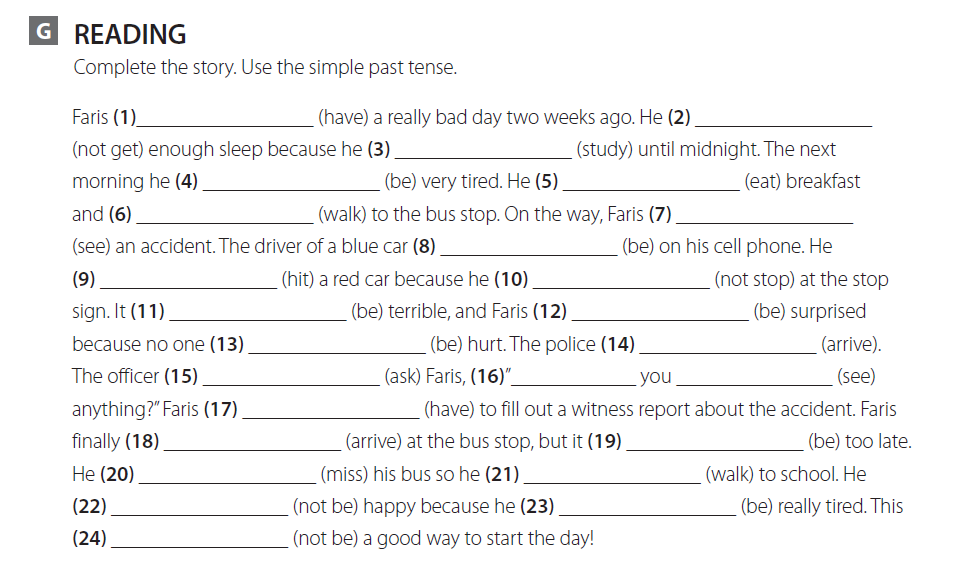 had
didn’t get
studied
ate
was
saw
walked
was
hit
didn’t stop
was
was
arrived
was
asked
Did 		  see
had
arrived
was
missed
walked
was
was not
was not
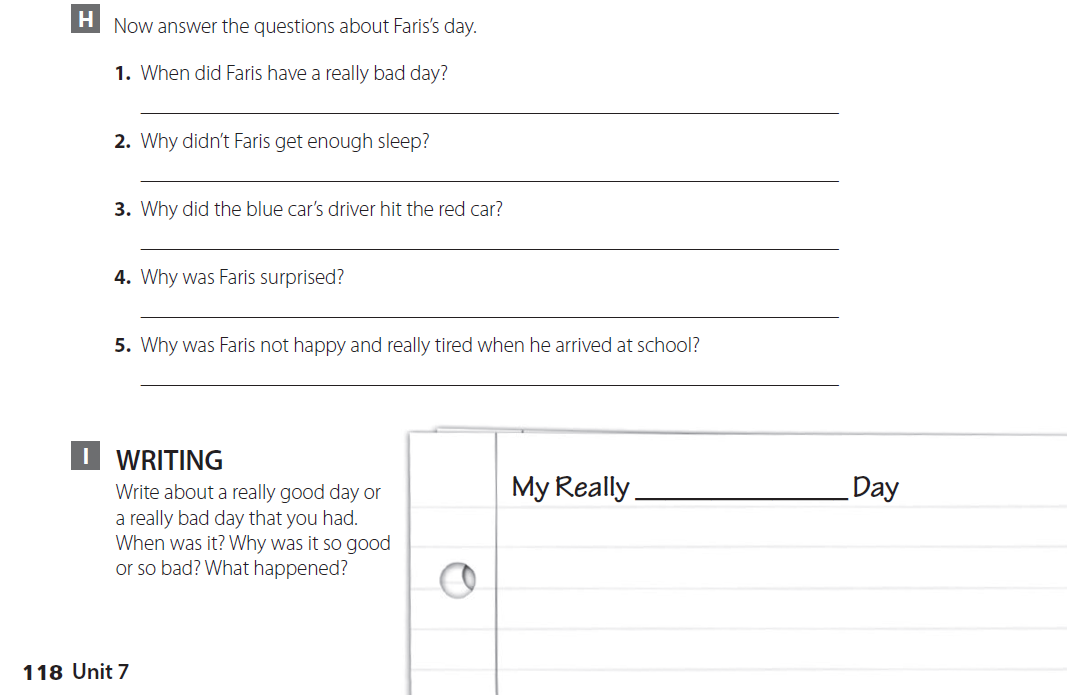 Two weeks ago
Because he was studying until midnight
Because he didn’t stop at the stop sign
Because no one was hurt
Because he missed the bus and had to walk to school
اكتب عن يومك الجيد أو السيء وماذا حدث خلال هذا اليوم
See you later 
Take care 

Teacher :
Badr Sayid Al-Shehri
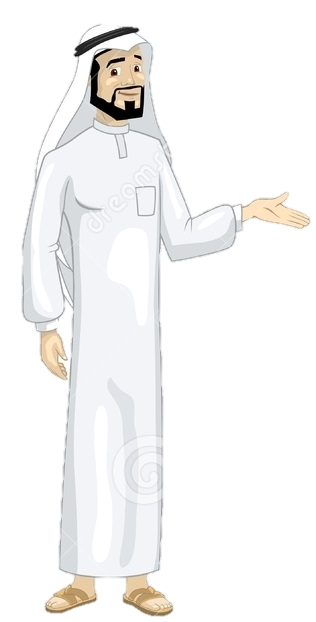